AI @ Touring
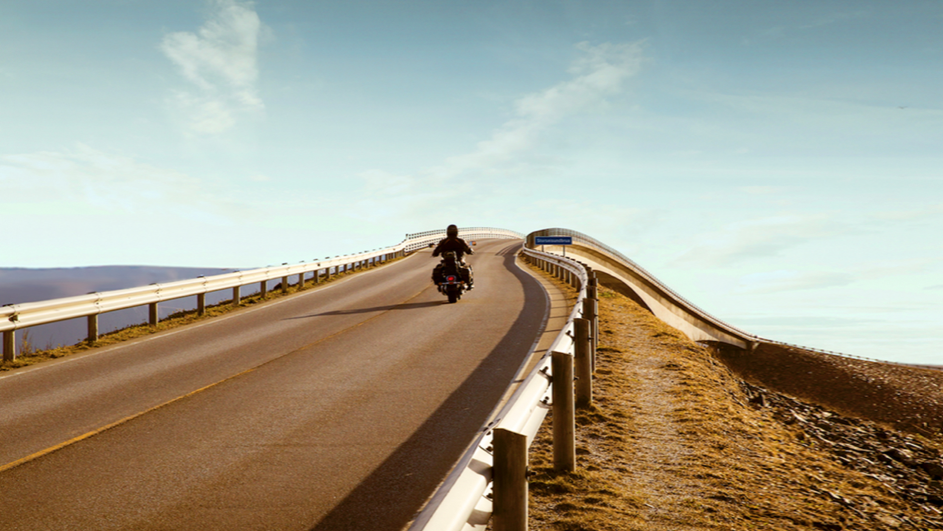 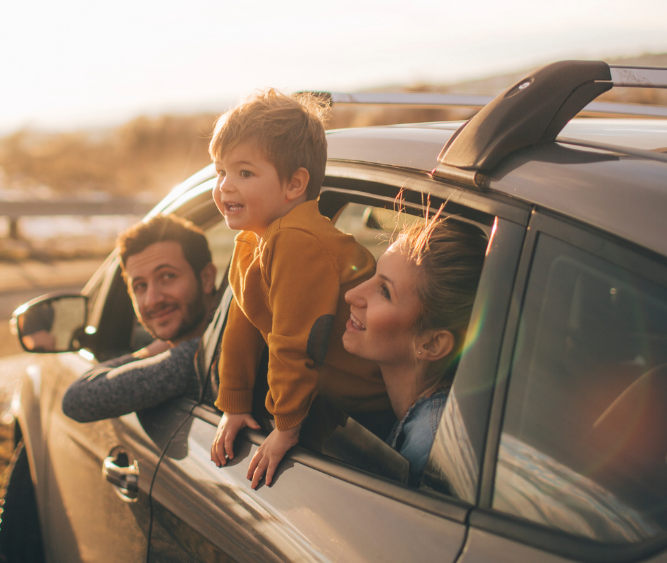 AI Powered Assistant for Call Center Operators
In collaboration with B12 consulting | part of Yuma
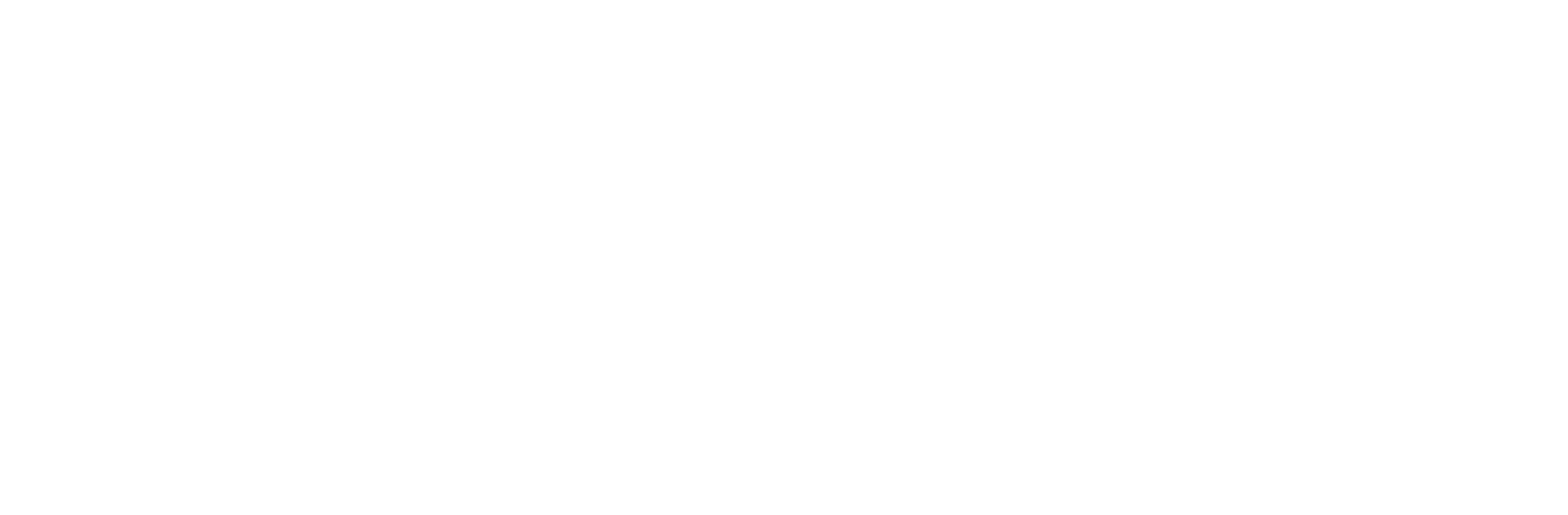 2
Touring – A History
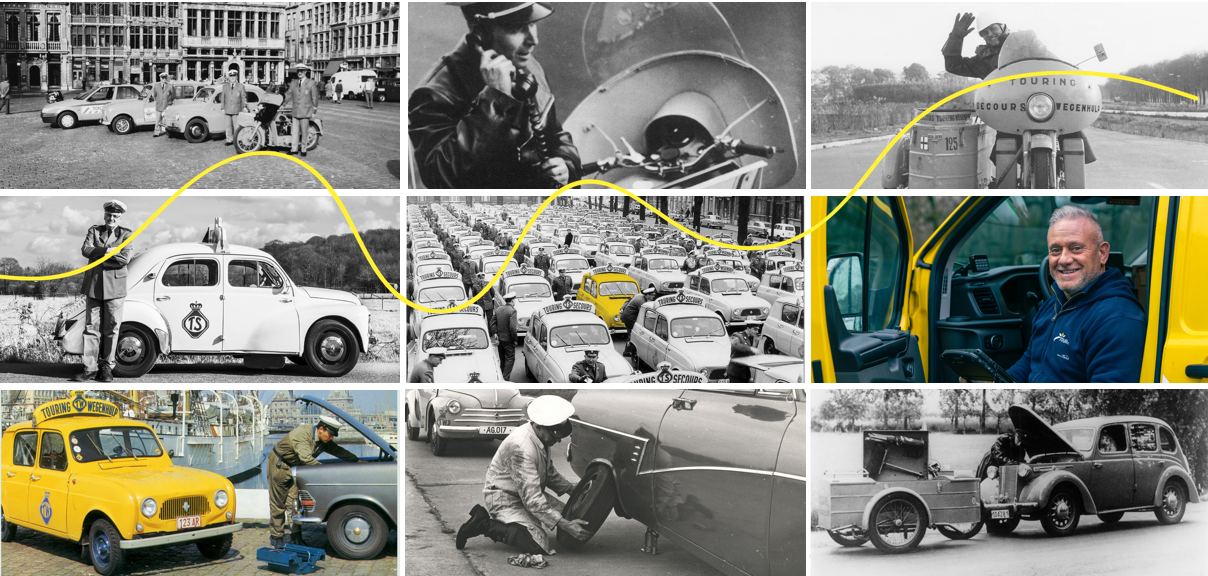 3
Touring – Our Core Business
Roadside Assistance
Medical Assistance
Travel Assistance
Mobility & Traffic
4
Touring – Our Current process
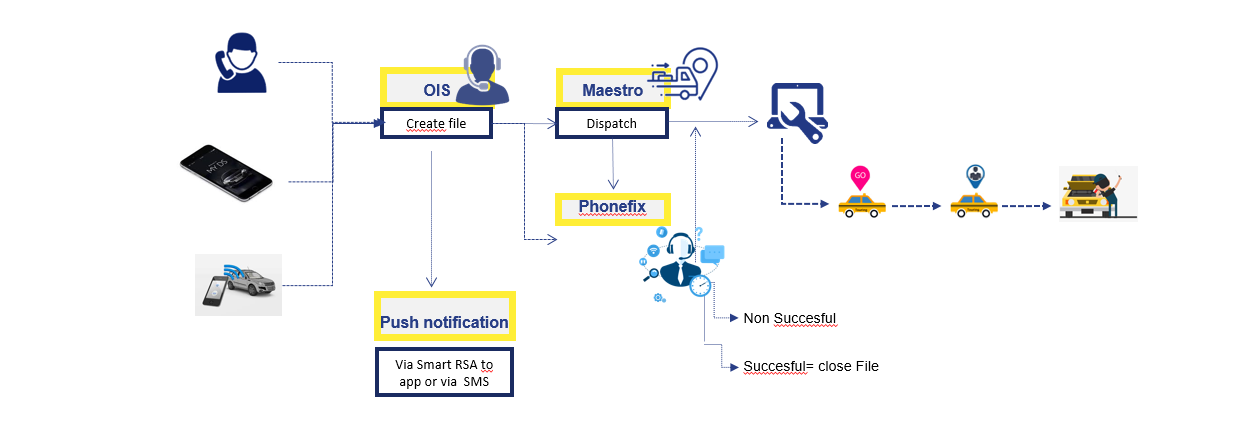 5
Touring – Our Challenges
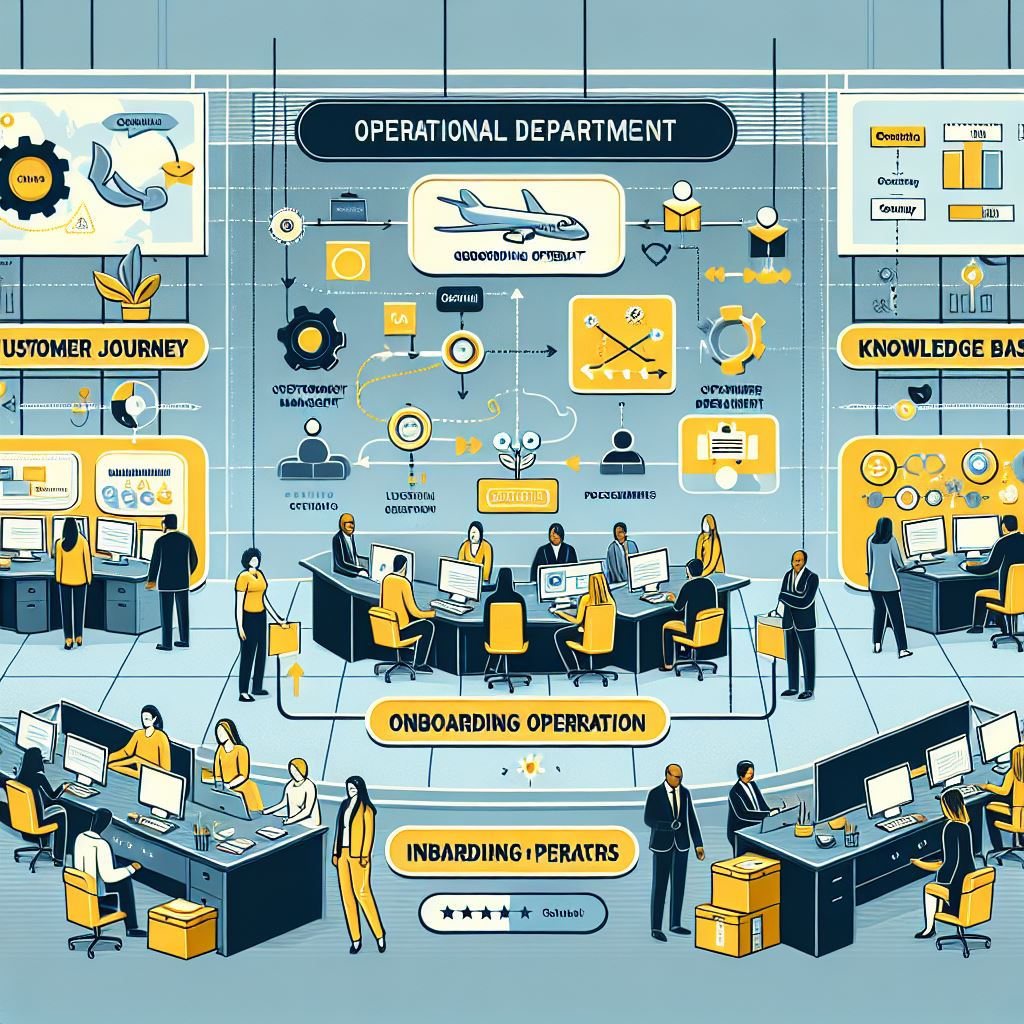 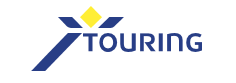 «  I am sorry, I am new and have to ask my colleague »
«  Of course Mr. Dupont, I am not sure but please hold the line while I check for you »
6
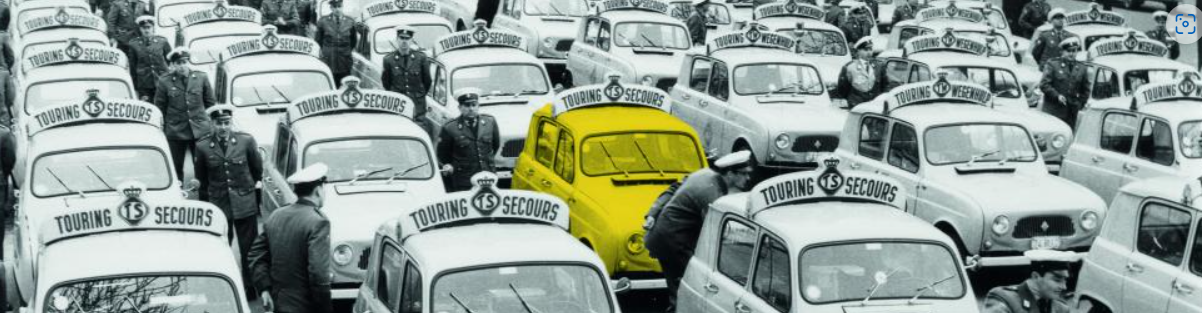 When you are in trouble, the only words you need to hear are

“It’s going to be OK”
7
Touring – The road to an AI solution
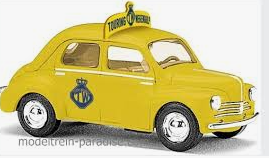 Strategy
Competiton & Differentiation
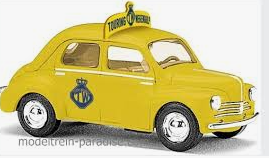 Collaboration with B12 | Part of Yuma
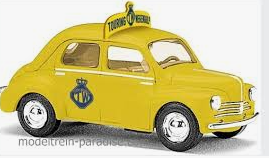 8
Enter TourAssist: An AI powered assistant
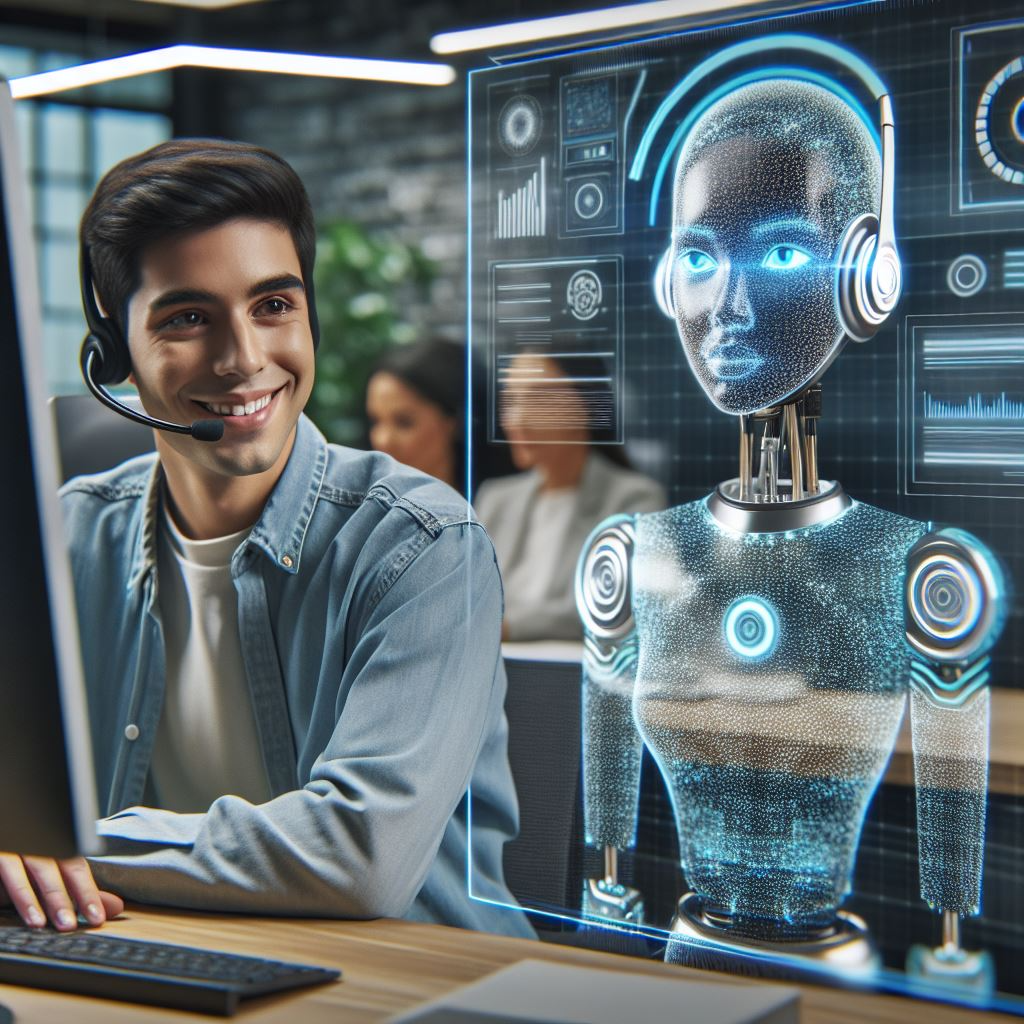 9
TourAssist: Demo current
10
TourAssist: Demo TourAssist Bot
11
TourAssist: Innovative Architecture Beyond a Standard RAG !
Retreiver AI agent obtains text from the KB which is deemed relevant for the question (context aware, multilingual, multimodal …)
Non standard features
LLM formulates an answer from the retreived text and the original question (i.e. given the knowledge base, answer the question)
Call agents ask questions via a chatbot
?
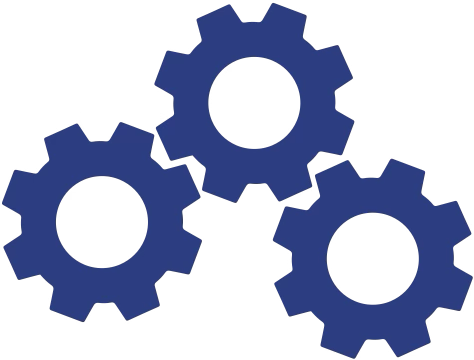 User friendly Interface (UI) - Chatbot
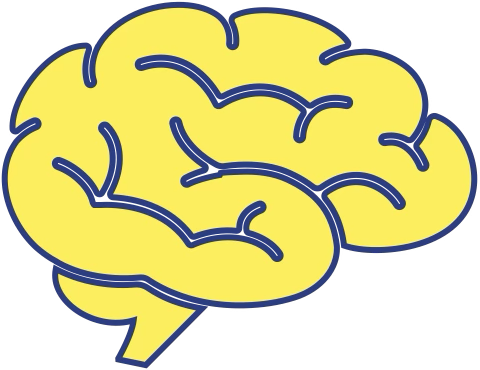 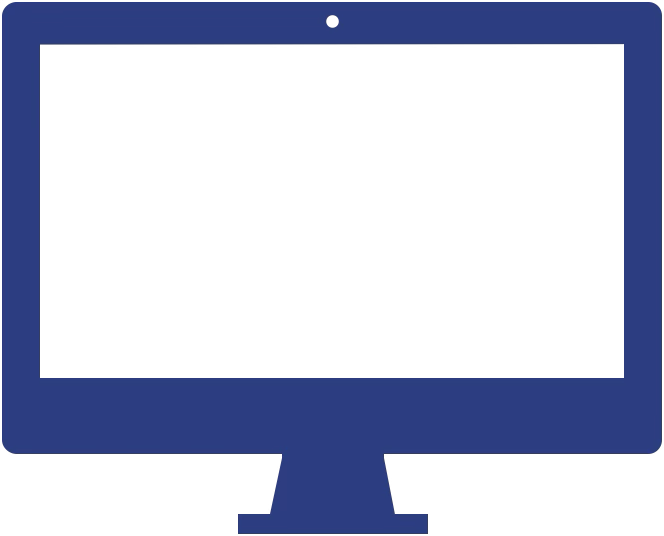 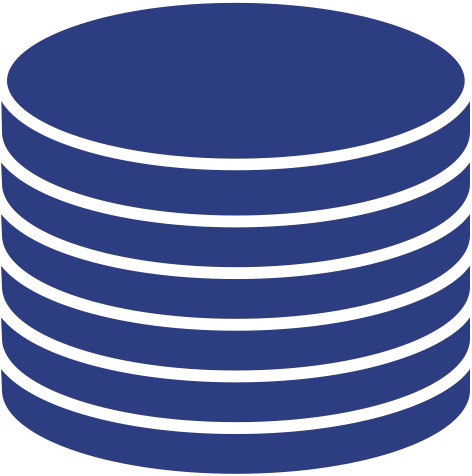 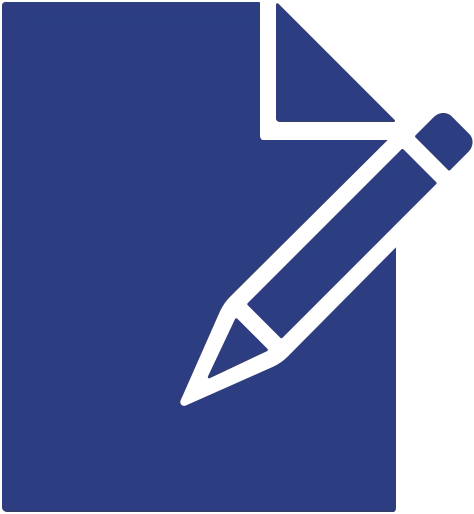 Knowledge Base (KB)
Clarifications are injected into the KB
UI allows domain experts to input clarifications and corrections so the chatbot can “learn”
LLM encodes the documents
Answer is fed back to the user
Textual documents are uploaded into the KB
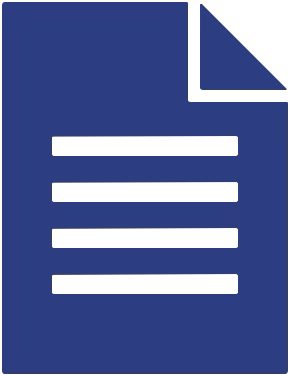 12
TourAssist: Adoption of the tool
13
TourAssist: Human evaluation remains the golden standard in chatbot evaluation
So far we have tested 4 different approaches to information retreival and answer formulation with expert feedback being crucial to guide technology choices
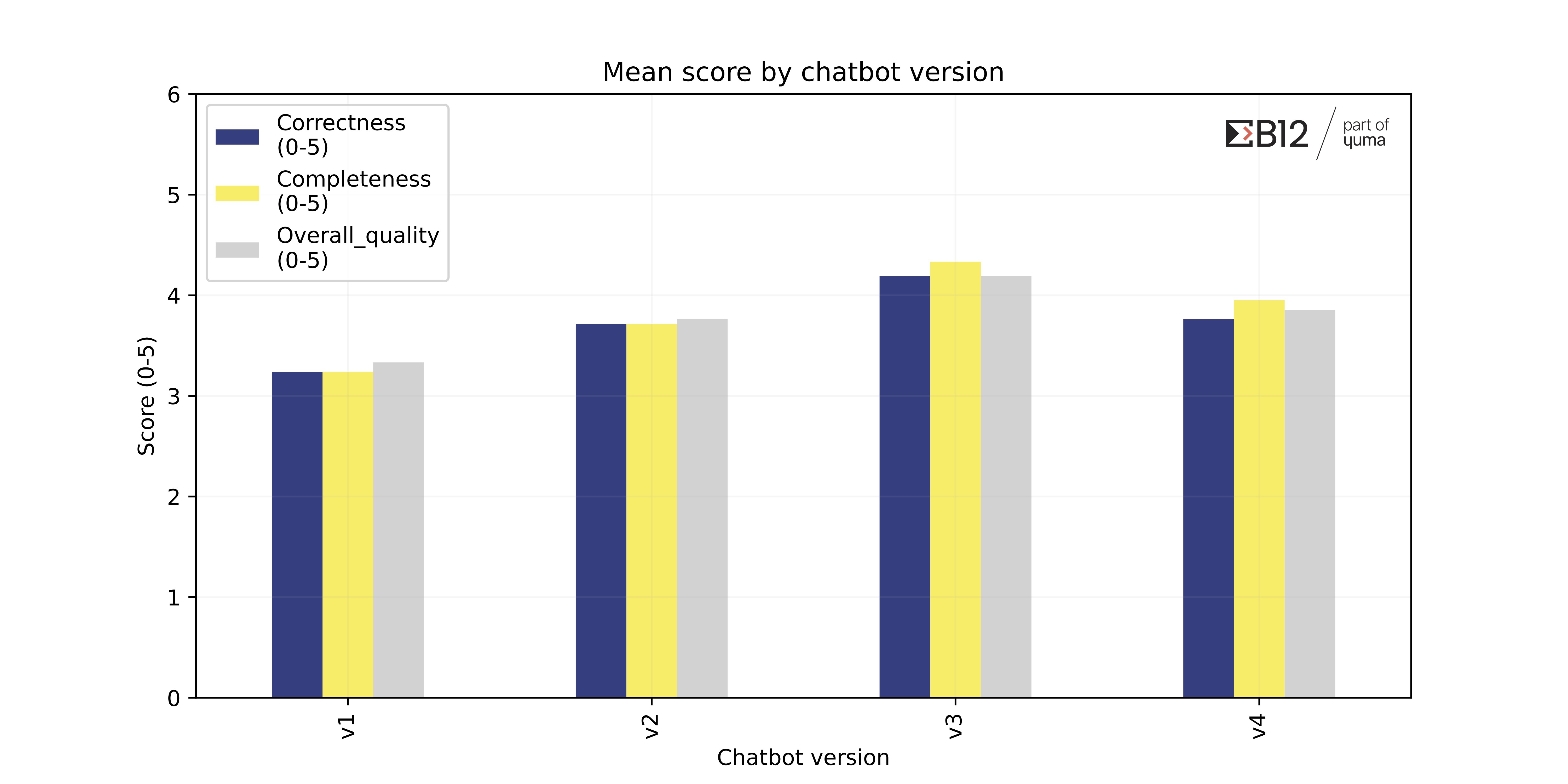 Chatbot version “C”:
median answer grade of 5 (out of 5)
30% higher quality answers compared to the first version of the chatbot
14